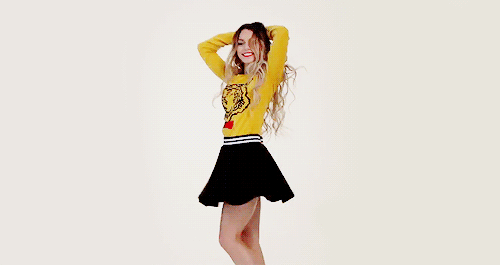 Skirt 
empire
Интерактивная викторина                  в галерее империи юбок 
для учащихся  7- 11 классов
Автор:
Ольга Михайловна Степанова,                      учитель английского языка 
МБОУ «Цивильская СОШ №1 
имени Героя Советского СоюзаМ.В. Силантьева»
города Цивильск                   Чувашской Республики
2019
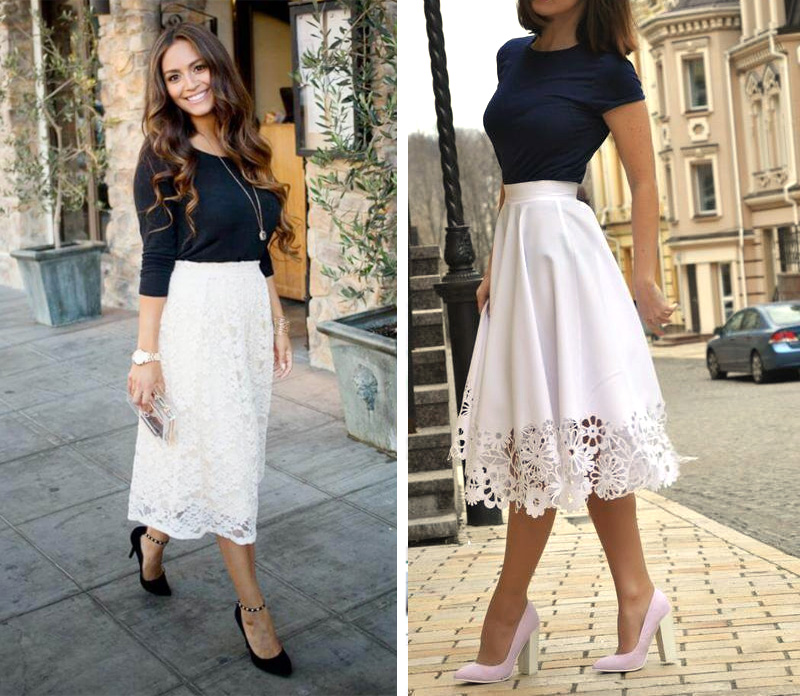 A skirt is a tube- or cone-shaped garment that hangs from the _________ or hips and covers all or part of the legs.
waist
neck
waist
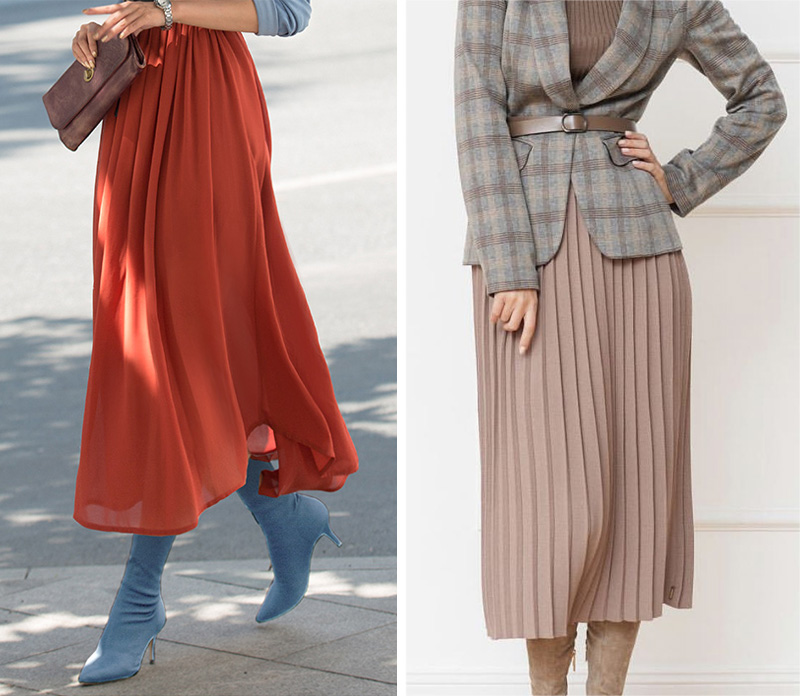 Different skirts have been ________ in many different cultures at different times.
worn
worn
wear
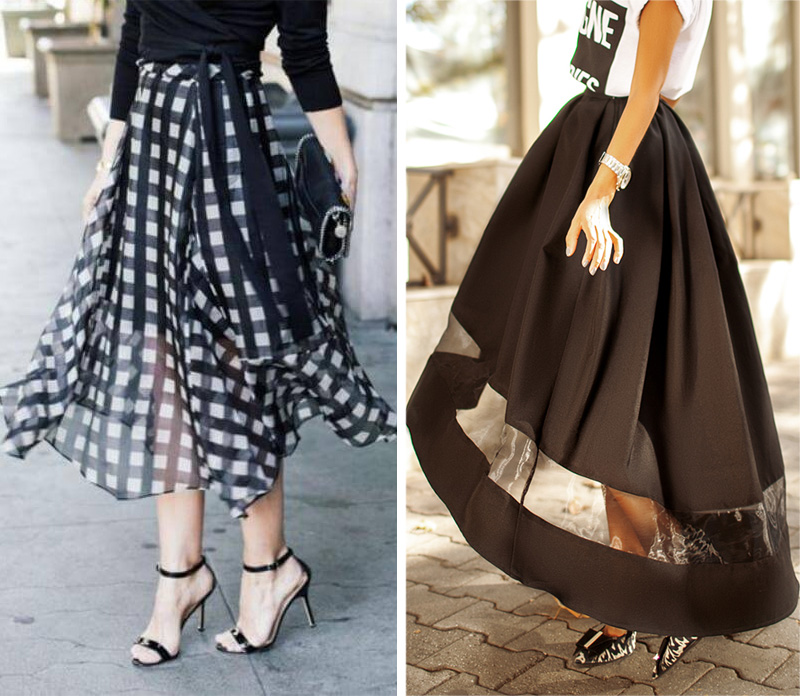 There are skirts that are ____________ for women, for men, or for both.
clothing
clothing 
jewelry
are
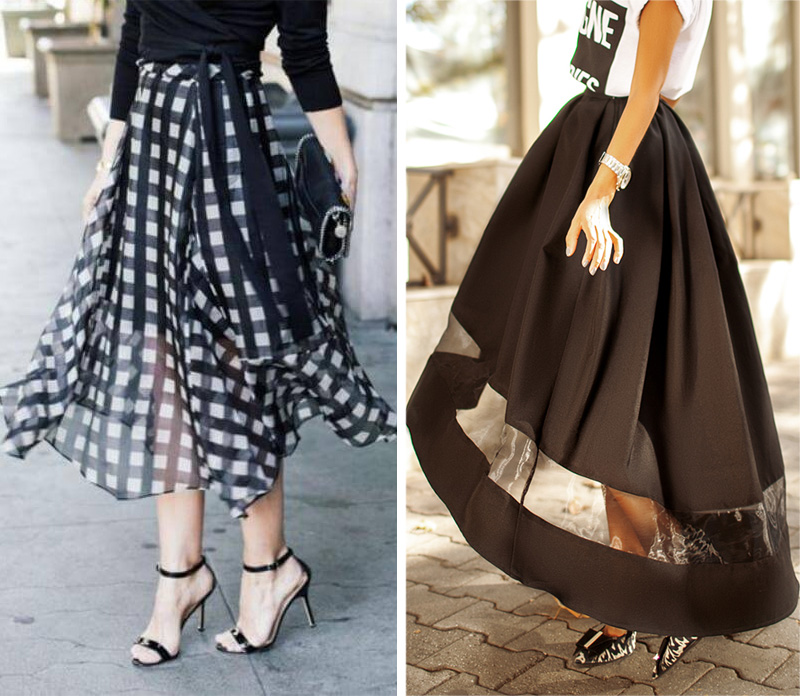 Modern skirts ________ usually made of light to mid-weight fabrics, such as denim, jersey, worsted, or poplin.
are
is
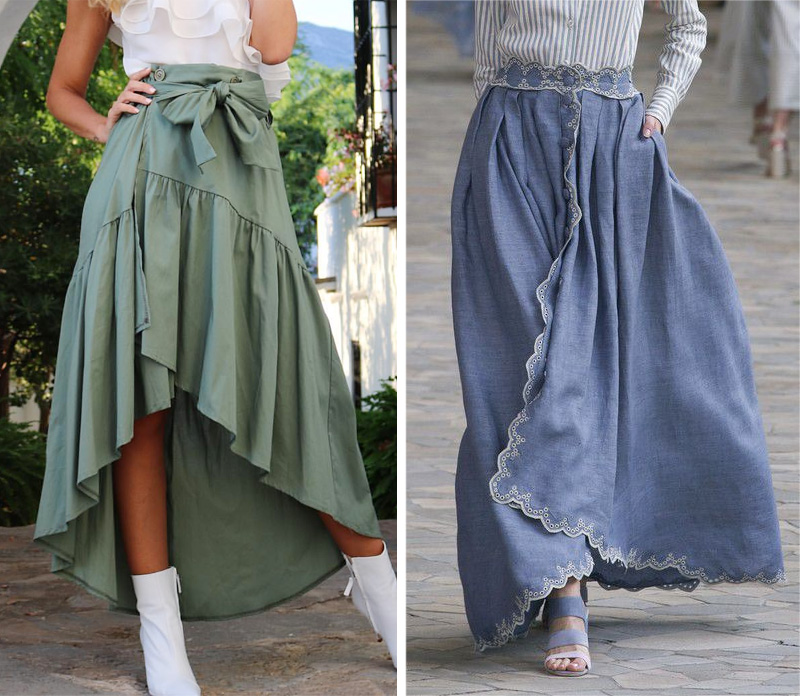 In the western world, skirts are more commonly worn by women; with some exceptions such as the izaar which is worn by Muslim cultures and the kilt which is a traditional men’s garment in ____________ and Ireland.
Scotland
Scotland
Wales
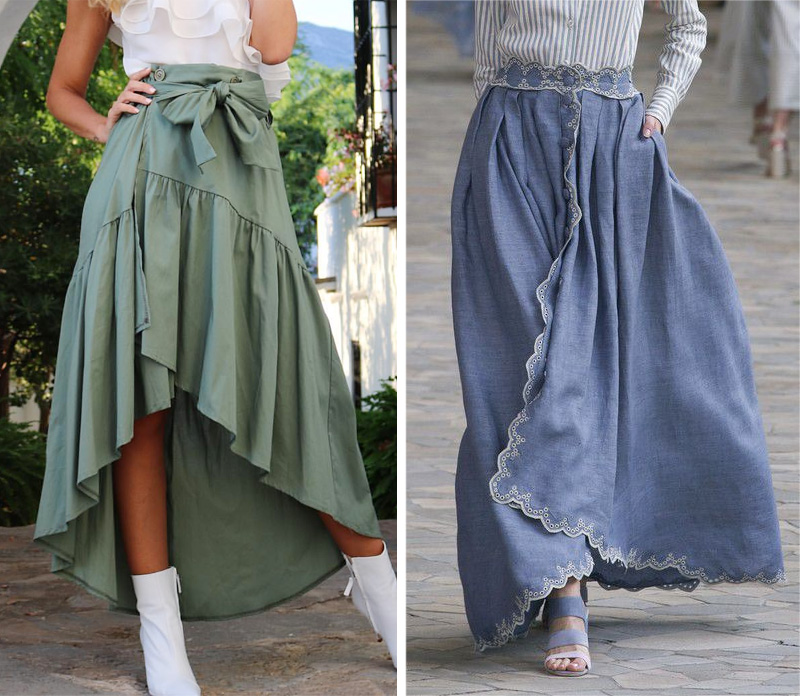 Skirts are worn at semi-formal occasions, and sometimes at formal_________ , although a dress is more common.
events
lessons
events
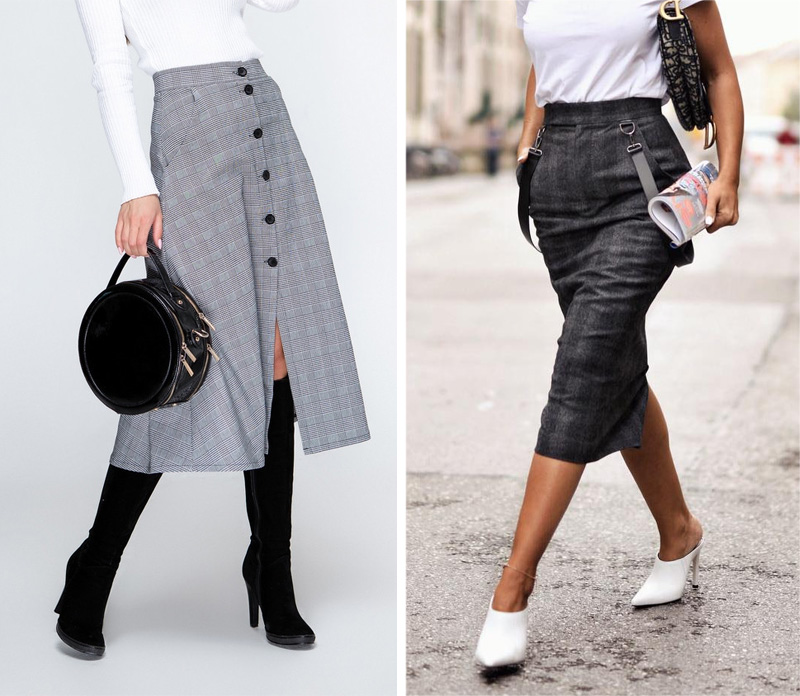 It was in his 1954 Autumn Winter collection did the  French designer Christian Dior introduce the classic modern __________ skirt.
pencil
pencil
pencilcase
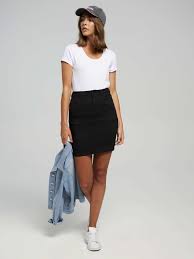 The pencil skirt quickly became very popular, especially for _________ wear.
office
office 
beach
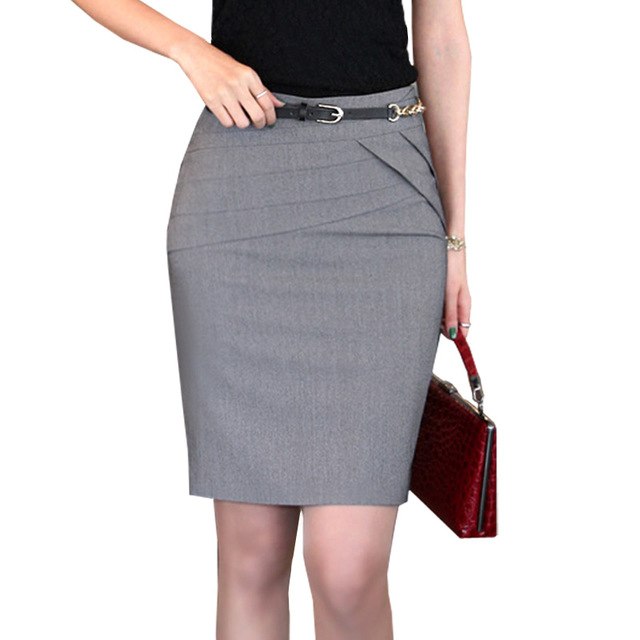 feels
The pencil skirt __________ different from looser skirts, and impacts the wearer's movements and posture.
falls
feels
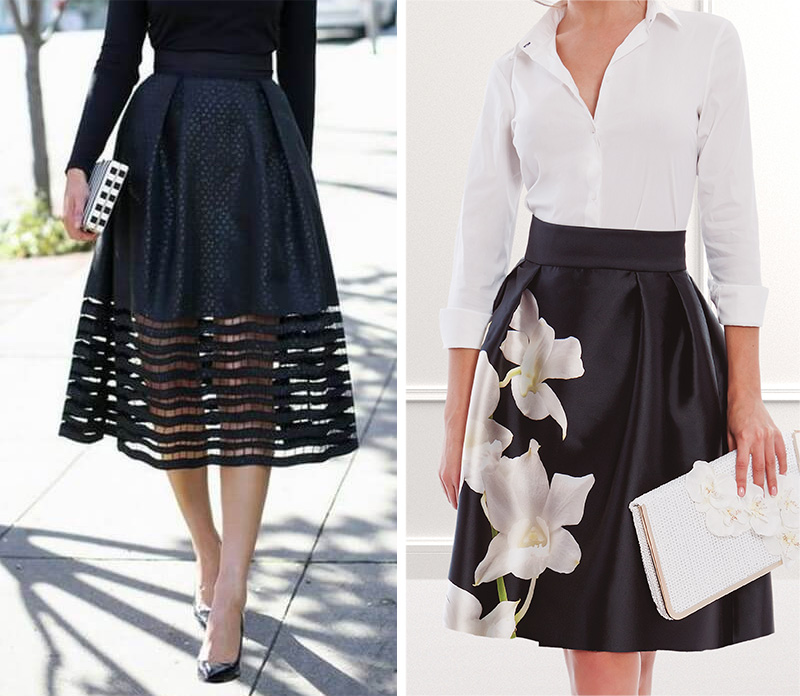 An A-line skirt is a skirt that is fitted at the hips and waist and gradually flares out towards the hem, giving the impression of the _______ of a capital letter A.
shape
shape
size
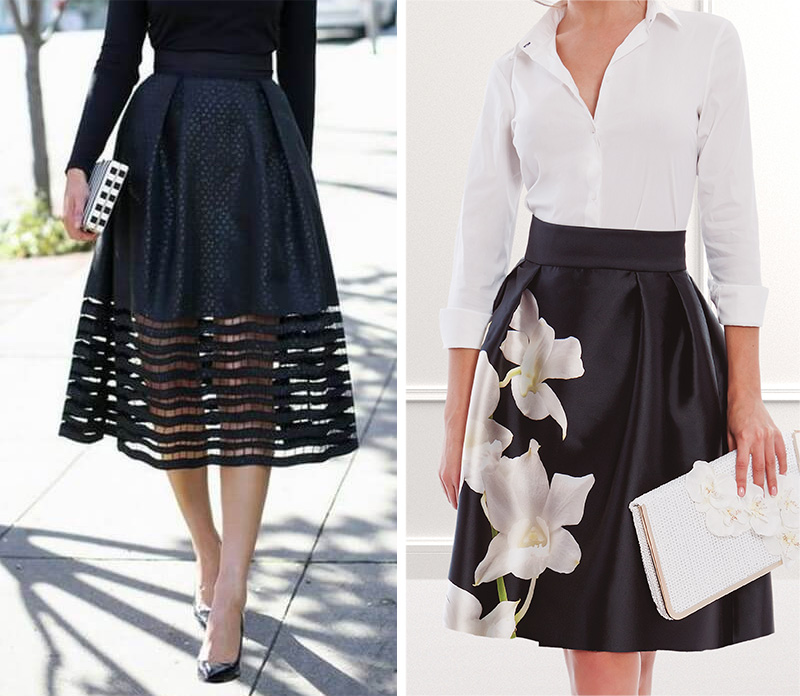 couture
The term A-line  was first used by the same French _________ designer Christian Dior who fathered the pencil skirt, as the label for his collection of spring 1955.
couture
cuisine
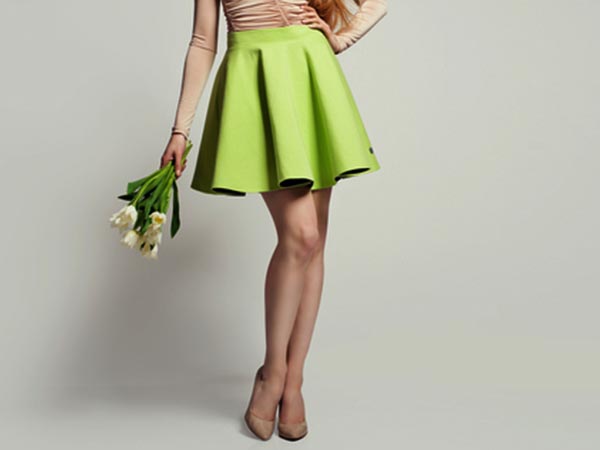 The hemline of skirts can vary from micro to floor-length and can vary according to cultural conceptions of modesty and aesthetics as well as the wearer’s personal ________ .
taste
taste
color
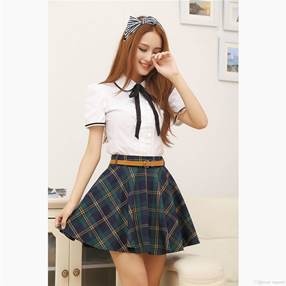 Skirt is a part of uniform for girls in many schools across the world, with length of skirt varying as per local _________ .
culture
language
culture
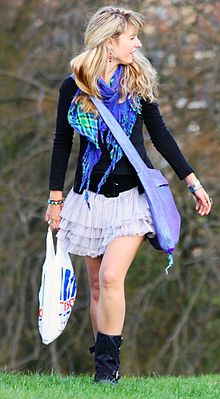 The rah-rah (or ra-ra) skirt is a short flounced layered skirt that originated in cheerleading and became a popular fashion trend _________ teenage girls in the early 1980s.
among
among
between
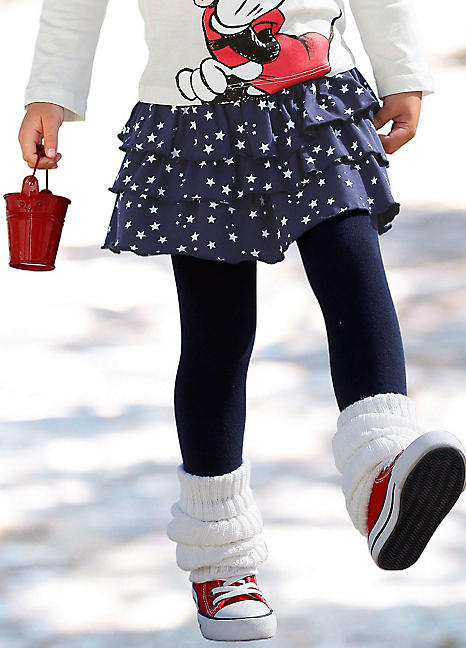 Rah-rah is a reduplication of an abbreviation for “_________",  which is used as a synonym for "cheering".
hurrah
hurrah
hurry
afraid
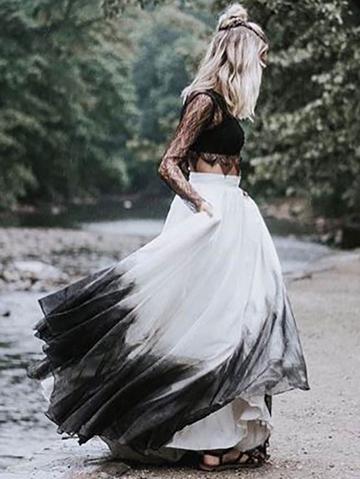 Don't be ________ to mix things up by pairing a military-style jacket with a velvet skirt, vintage with modern, off-the-rack with couture, formal with casual. 
Nina Garcia
afraid
angry
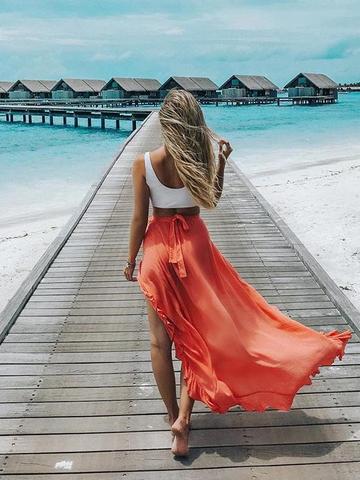 Do wear skirts! It's trendy! 
It's trendier than the jeans!
Источник:  
Skirt https://en.wikipedia.org/wiki/Skirt 
Peter J Fashion Fact https://www.boldsky.com/fashion/facts/fashion-fact-the-birth-of-the-pencil-and-a-line-skirts-089081.html 

Изображения взяты на сайте    http://yandex.ru 	
Условия использования сайта https://yandex.ru/legal/fotki_termsofuse/